POETRY
Read the following slides… 
During the next few weeks, you will use these skills to become a poet!
I’ve 
got 
crazy 
skills!
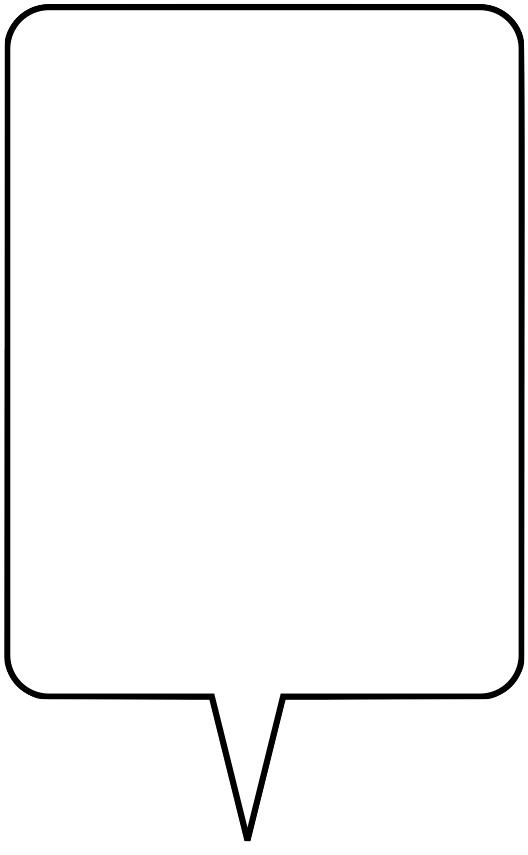 Do you have skills?
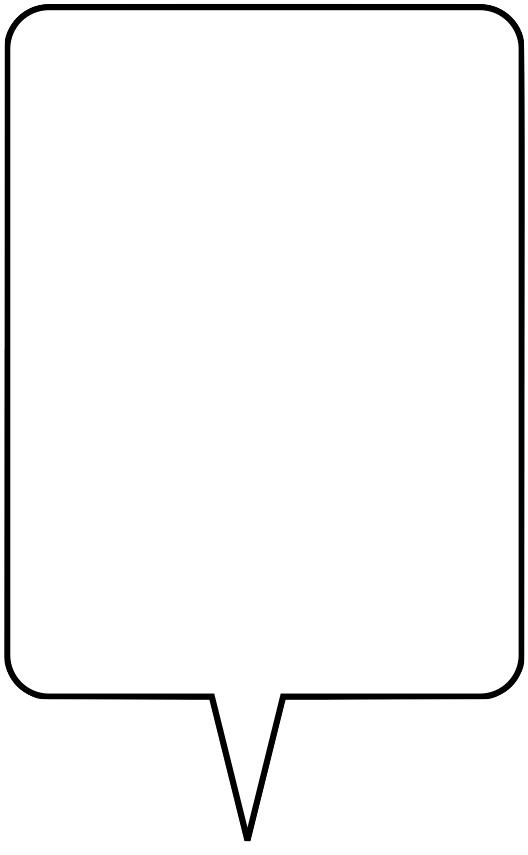 Do you like to play basketball?  
Football?  Sing? Draw? Paint?  Play piano? Skateboard? Ski? Cook? Read? 
	
All of these activities require certain skills. Practicing the skills will help you become a better player, artist, musician, cook, or more!
I’ve 
got 
mad
skills!
He’s got skills?
This basketball 
Player
needs to have
the skills of 
passing, 
shooting, 
dribbling, and 
jumping to play.
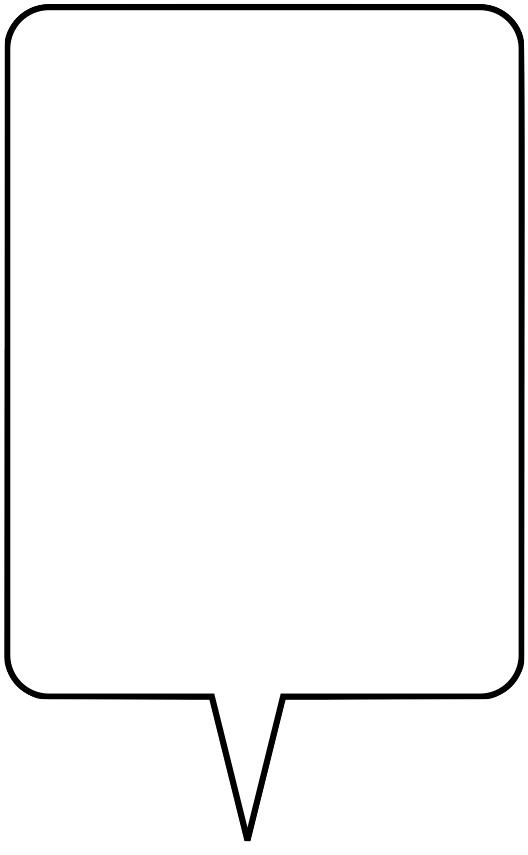 Slam
Dunk!
They’ve got skills
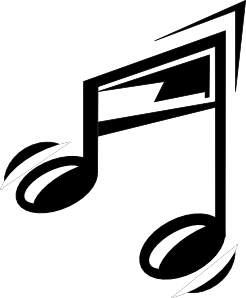 These dancers 
need to have
the skills of 
jumping, bouncing,
twisting, turning, 
and bending to the 
beat of the music.
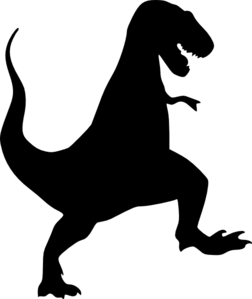 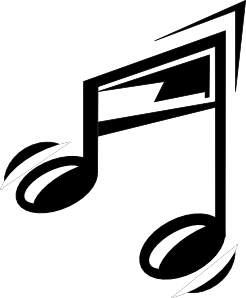 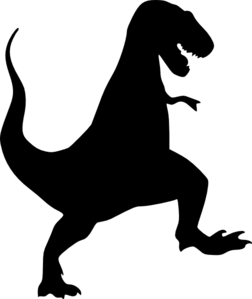 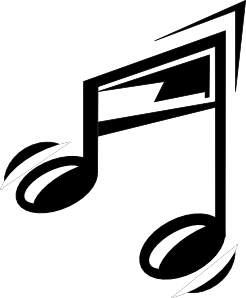 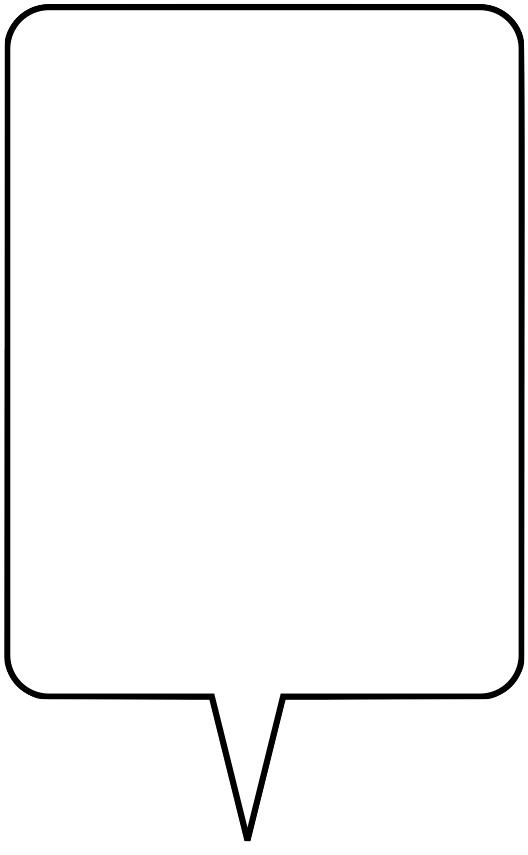 Go
T-Rex
Go!
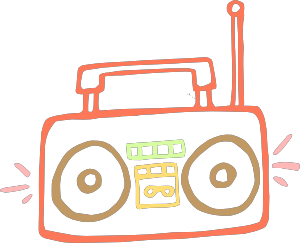 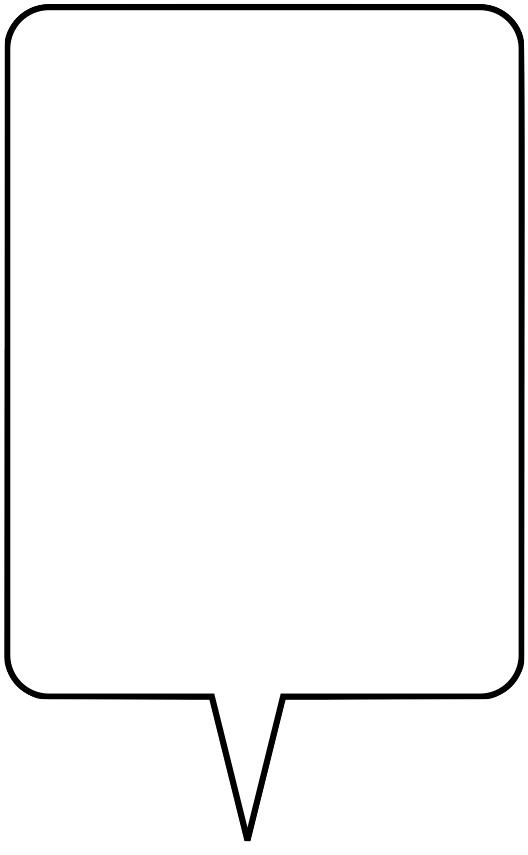 I like 
to swim!
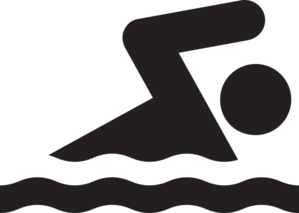 What skills are needed?
swimming
Turn to your neighbor and share what skills are needed for these activities:
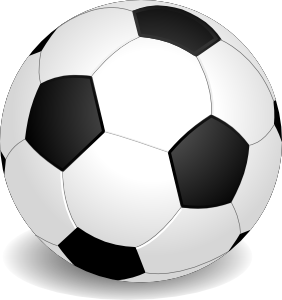 soccer
What about writing poetry?
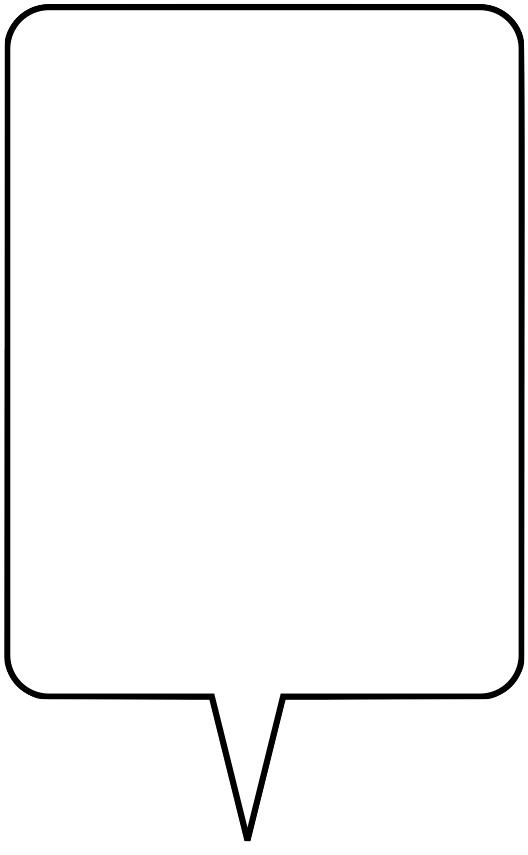 It also takes skills to write poetry. 

Your goal will be to identify which skills are used in the poems you read and write.
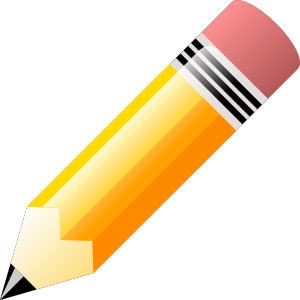 Wow! Poets must have skills too!
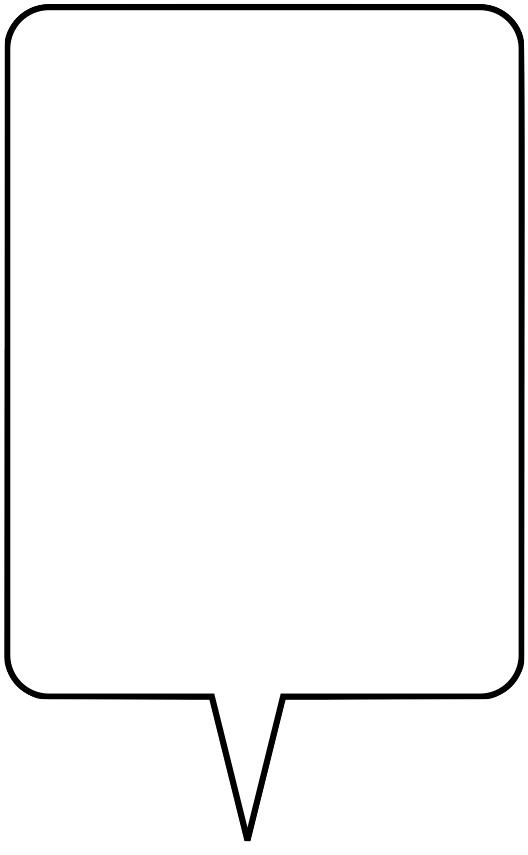 Please Note
Can you imagine a basketball game where the players only used the one skill of dribbling?
No one would ever shoot!
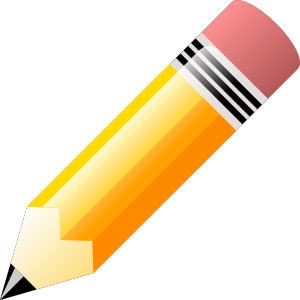 Poets often use 
more than one 
skill in their poems.

Many of the poems
in this presentation combine rhyme with another skill.
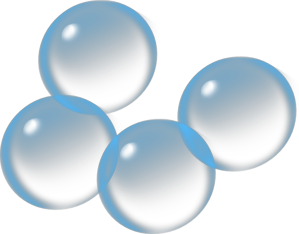 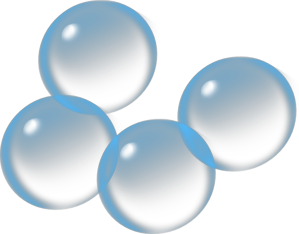 A poem that uses rhyme will have two or more words that sound the same. 
The rhyming words are often at the end of the line.
Rhyme
The Triceratops had a large head frill.
It was slanted like a hill.

How fun to slide 
Down this slope
On a bubbly sled of soap.
A poem that uses rhythm will have a beat or pattern of beats.  These beats are made by the syllables.
Rhythm
9
The fossil I found was long but round.
I found it buried in the ground.

I brought it to a very safe place.
Somewhere special with lots of space.
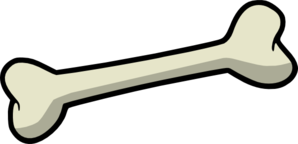 8
9
8
Count the syllables on each line. Can you find a pattern?
A poem that uses repetition will have the same words repeated 
It does not need to rhyme.
Repetition
The Brachiosaurs stretched its 
Neck, neck, neck.
Because it wanted to 
Check, check, check.
Were there leaves to
 Eat, eat, eat?
It sure can’t chew 
Meat, meat, meat.
Formula
A poem that uses a formula will follow a pattern, plan or design.
Pterodactyl
Wide,	graceful
Flying, soaring, gliding
Pterodactyls were flying dinosaurs.
Pterosaur
Which skills are used in this poem?
Rhyme
This footprint’s round like a hula Hoop, hoop, hoop.
It looks like someone took a, 
Scoop scoop, scoop.
Of mud and dirt out of the 
Ground, ground, ground.
I’m so glad it was
 Found, found, found.
Rhythm
Repetition
Rhyme
Rhythm
Repetition 
Formula
Which skills are used in this poem?
Triceratops
Round, wide
Chewing, stomping, defending
A three horned dinosaur.
Ceratopsid
Formula
Rhyme, 		Rhythm, 		Repetition, 		Formula,
Which skills are used in this poem?
This grouchy dinosaur seems awfully mad.
He’s yelling and stomping, which is bad.
He should calm down and chill out.
No one wants to hear him shout.
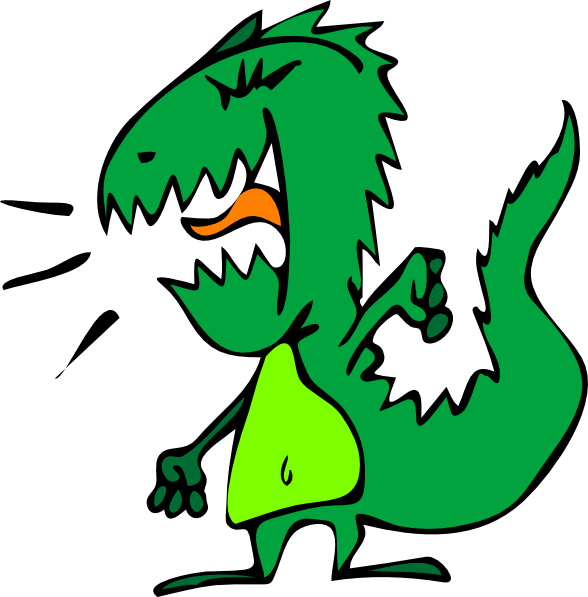 Rhyme
Rhythm
Rhyme, 		Rhythm, 		Repetition, 		Formula,
A poem that uses alliteration has several words that begin with the same consonant sound.
Alliteration
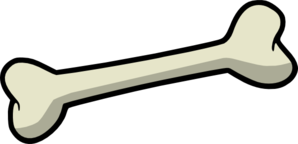 The fabulous fossil Flipped like a frog Then fell fifty feet Into Frank’s hand. 
I found a fossil!
That was fun!
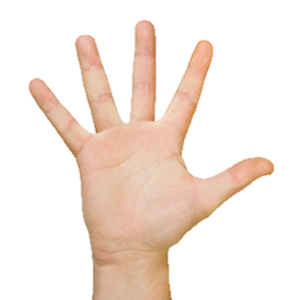 Similes
A poem that uses similes will compare two things using like or as.
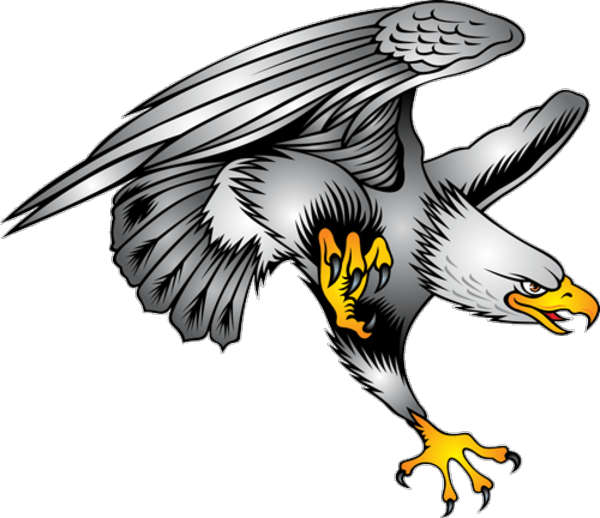 The Pterodactyl’s wings stretched wide
Like an airplane trying to glide.
It soared and hunted with keen eyes
As an eagle often spies.
Onomatopoeia
A poem that uses onomatopoeias will have words spelled to copy the sounds something or someone might make.
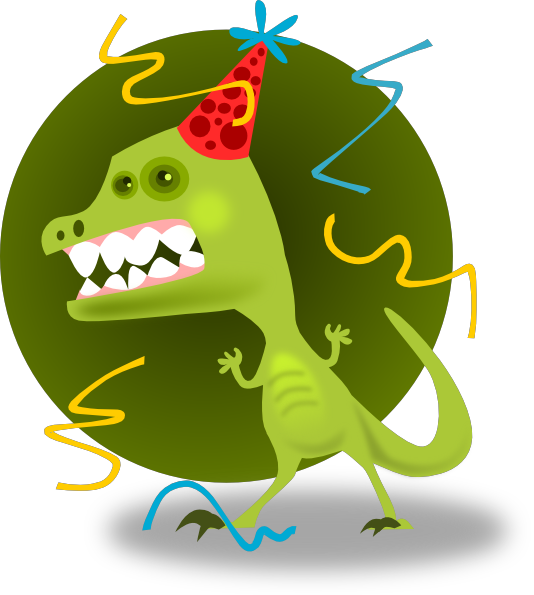 The dinosaur seemed overjoyed.
Yipee!
Then he seemed a bit annoyed .
Arrrrr!
His tummy seemed to hurt a bit.
Ohhhhh!
Maybe that’s why he’s throwing a fit.
Whaaaaa!
Word Placement
A poem that uses word placement puts the words on the page in a special way to make the poem more meaningful.
Dinosaurs

are
Blissful, happy, joyful, glad, smiley, glowing never sad.
Which skills are used in this poem?
This pretty pink dinosaur paints with a pup.
Its adorable and small as a tea cup.
Painting a picture of purple pickles and things
They prefer to paint pizzas that Dance and sing.
Rhyme
Alliteration
Simile
Alliteration, 		Rhythm, 		Repetition, 	Formula,
Rhyme , 	Onomatopoeia, 		Simile,		Word Placement
Which skills are used in this poem?
I can hear the brush.						
Swish swash
Dunk into the paint. 						
Splish, splash.
Smear on the paper. 						
Swift, swash.
Then fall to the ground.						
Dish, Dash.
Rhyme
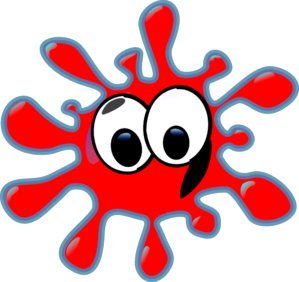 Onomatopoeia
Alliteration, 		Rhythm, 		
Repetition, 		Formula,
Rhyme, 	Onomatopoeia, 		
Simile,	Word Placement
Credits
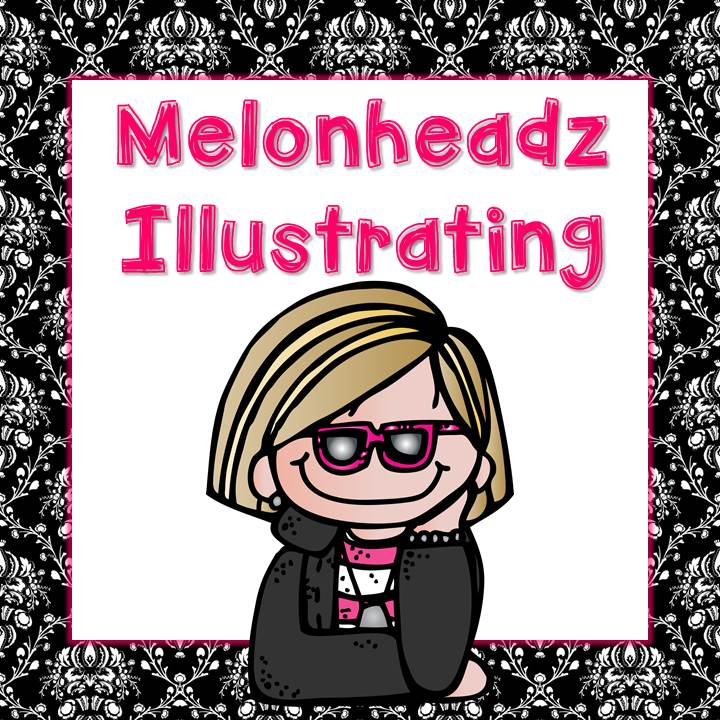 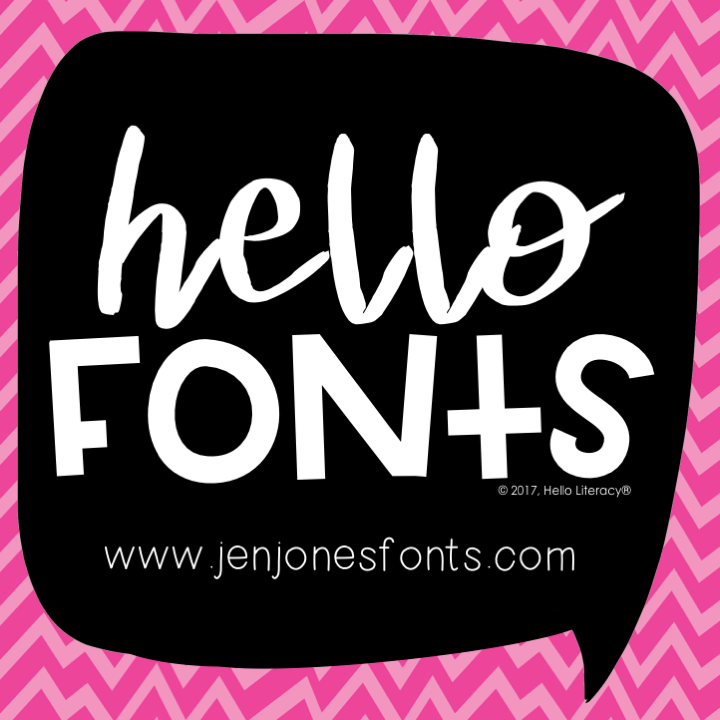